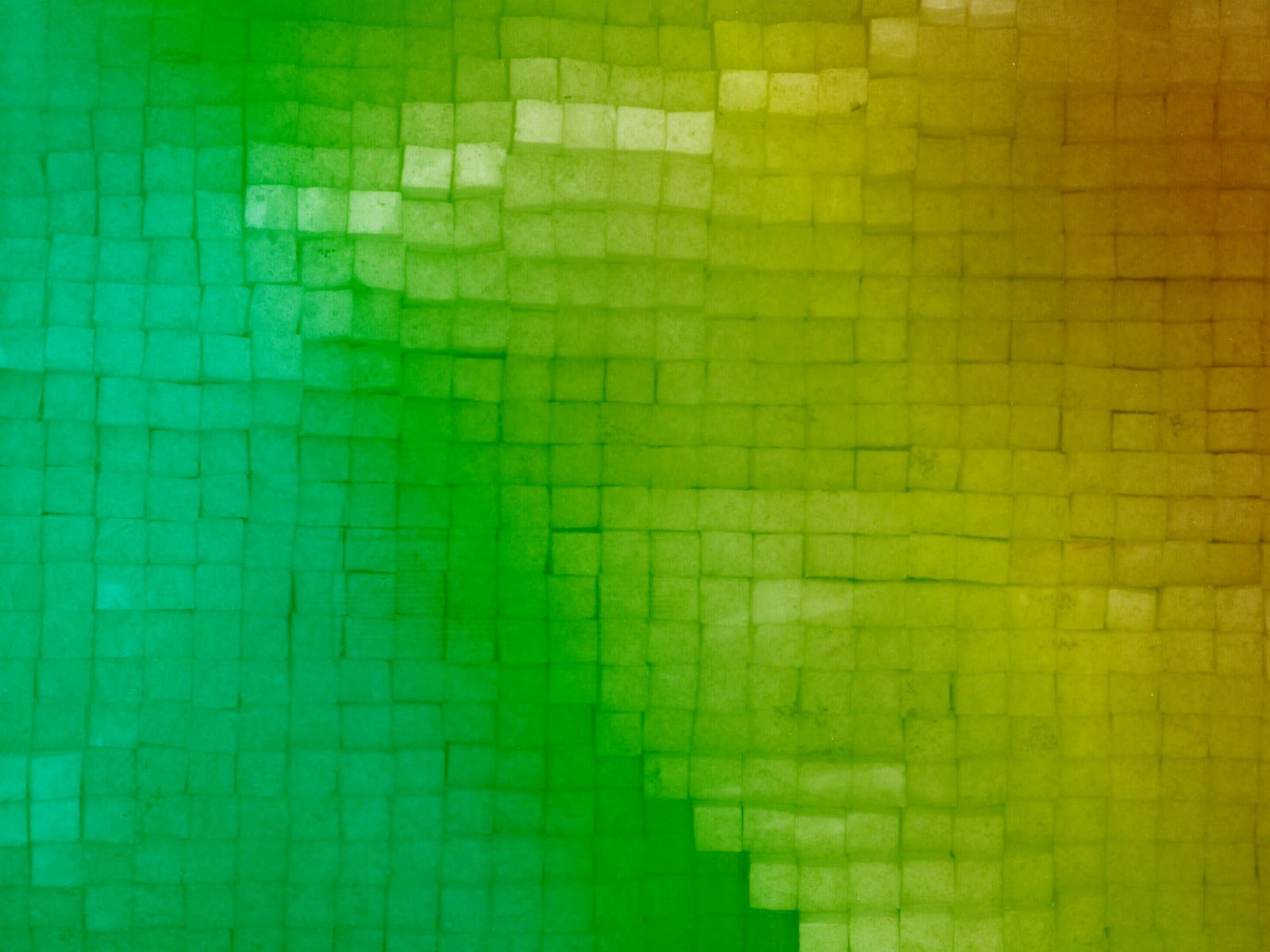 Computing and Women
Vicki L. Sauter
GS 6350:  Gender Language & Identity 
October 7, 2015
Agenda
My Background

History of Computing and Women

The Barriers to Women
Research
Systems for Business Intelligence
Decision Support Systems for Business Intelligence

Improved Methodologies for System Development

Women in Information Technology Fields
Teaching
Systems for Business Intelligence

Systems Analysis
… the study of a current business system and its problems, the determination and definition of business needs and information requirements, and the evaluation of alternative solutions …
How I Came to Consider This Topic
How can we get better software?
Computer Technology is Important
Computing is one of the fastest growing occupations:  Employment projections claim there will be more than 800,000 new high-end computing jobs by 2016
Five of the top ten fastest growing jobs will be in computing-related fields
Computer science, information systems, and computer engineering bachelor degrees are in high demand, and command two of the top three average salary offers from employers among all majors this year
Borrowed from:  http://www.csedweek.org/key-facts
As a field, we are not good at creating software
Chaos Report from the Standish Group
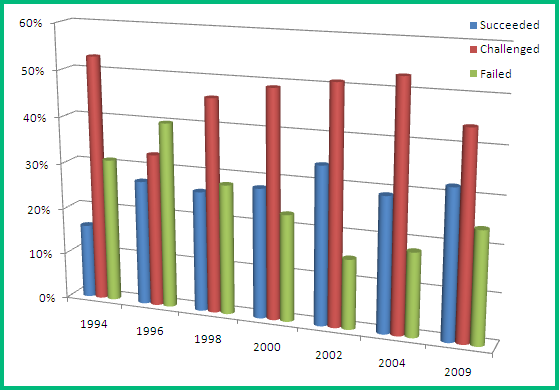 More on Developing Software
Oxford University Study of IT
Successful Software:  16%
Challenged Software:  74%
Abandoned Software:  10%

National Institute of Standards and Technology (NIST)
Software defects cost nearly $60 Billion Annually
80% of development costs involve identifying and correcting defects
More data regarding success of IT projects can be found at http://www.galorath.com/wp/software-project-failure-costs-billions-better-estimation-planning-can-help.php
Why is Development Flawed?
Many hypotheses about the failure
Poor choice of Languages
Inappropriate or Missing Methodologies
Poor Requirements Definitions
Not including the User in the Process

Makeup of the Design and Coding Teams
Software Development Success
Diversity in team make up is critical to success
Gender
Race
Background
Skills
Personality


Recent research:  more women on a team lead to a better outcome!
Diversity provides teams the opportunity to tap into multiple, unique perspectives on the task
Programmer
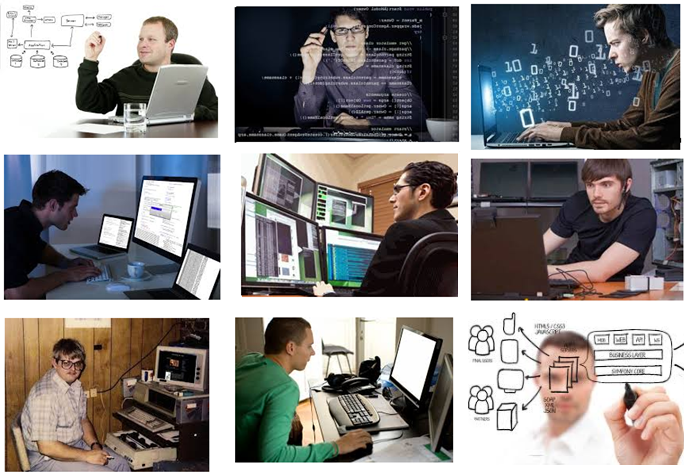 Gender Diversity is Challenging
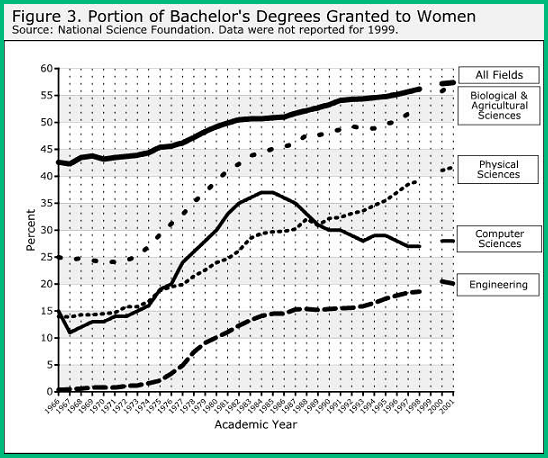 WHY?
History?
Did the computing profession begin this way?
Trends with Women are Confusing
Ada, the Countess of Lovelace
(10 December 1815 – 27 November 1852)

Considered the first programmer

Worked with Charles Babbage on his Analytical Engine

Her notes contain what is considered the first computer program — an algorithm encoded for processing by a machine

She wrote about the ability of computers to go beyond mere calculating or number-crunching
Yet people STILL question whether Ada wrote the algorithms (programs) for the computer even though the evidence was in her own writing

Her work was provided as an addendum to another article because that was the only way publishers (men) would include her work
Computer
One who computes
Oxford English Dictionary (Third ed.). Oxford University Press. March 2008. 1613 ‘R. B.’ Yong Mans Gleanings 1, I haue read the truest computer of Times, and the best Arithmetician that euer breathed, and he reduceth thy dayes into a short number.

A person performing mathematical calculations

A person following fixed rules, with no authority to deviate from them in any detail
Wartime Computing
Large problems broken down into discrete parts that were computed by hand
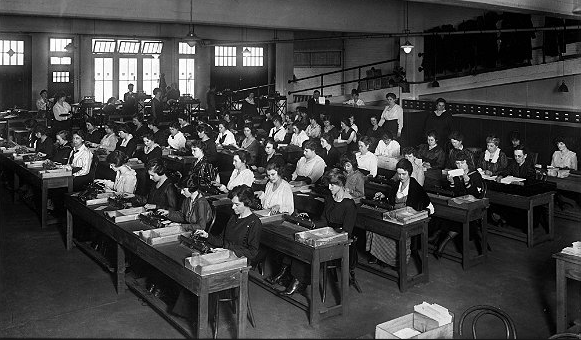 The original programmers for the Eniac (first general purpose computer)

They programmed without programming manuals or courses, using only the logical diagrams

Jean Bartik was born in Gentry County Missouri (1924) and attended Northwest Missouri State Teachers College.
Grace Murray Hopper 
(December 9, 1906 – January 1, 1992)


One of the first programmers of the Mark I computer (Harvard)

Developed the first compiler of a programming language

Conceptualized the idea of machine-independent programming languages

Lead the team that developed the language COBOL, which is still the dominant language in use by businesses
Hedy Lamarr
Austrian Actress

Invented early technique for spread spectrum communications and frequency hopping – the foundation for Wireless Communications
Mary Allen Wilkes
First person to design a computer for home use

She designed the multiply macromodule
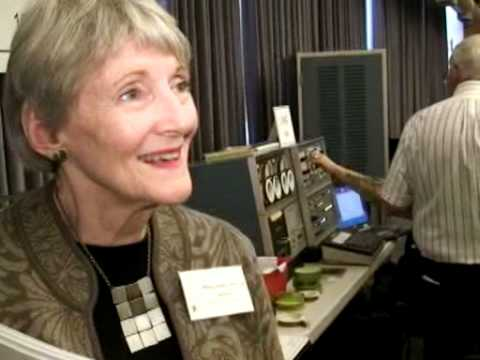 “But despite the success of the ENIAC women in establishing a unique occupational niche for the programmer within the ENIAC community, programming continued to be perceived as marginal to the central business of computer development.  By nature of their gender (female) and education (nonscientific and nonengineering), the early programmers remained isolated from the engineering and scientific managers.  If software was admitted to be important, hardware was considered to be essential.”
- Nathan Ensmenger’s The Computer Boys Take Over , p. 38.
Subtlety
What the men worked on was HARDWARE
The development of hardware was the real business of computing
The “head” work of the (male) scientist
What the women worked on was SOFTWARE 
The “hand” work of the (largely female) coder
“In the ENIAC project, of course, the programmers actually were women. In this respect programming inherited the gender identity of the human computing projects in which it was originated.  But the suggestion that coding was low-status clerical work also implied an additional association with female labor.”
- Nathan Ensmenger’s The Computer Boys Take Over , p. 38.
After the War
End of the 1950s:  programmers no longer considered “clerical” workers

Programmer Model emphasized individual experience and creativity

PriceWaterhouse report in 1959:  the work involved is exacting and difficult enough to require real intellectual ability and above average personal characteristics
Programmer Recruitment
1957:  Corporate Computing included 1500 “mainframes,” each of which needed 30-50 programmers

A looming shortage of computer programmers
Solutions
Corporate firms trained customers, but were not sufficient

Hiring based on “personality traits” of successful programmers

Hiring based on innate and artisan skills

Vocational Schools
NATO Conference on 
Software Engineering (1968) 

Portrayed programming as “too artistic”

Not up to the standards of “established branches” of engineering

Appeal is to the tradition of artisan or craftsperson (masculine) rather than effeminate artsy type
Emphasis on Mathematics
Programmers were good with algorithmic problems, but had difficulty solving complex business problems

Process was poorly defined/understood
Results
Skill descriptions fulfilled male notions of mastery and autonomy

Emphasis on mathematics (the study of which was discouraged for women)

Hiring practices encouraged hiring men
Especially the tendency not to like other people
Professional Status
1960s:  white collar industries trying to get a “professional” status 
Prerequisite of professional status was the mastery of an organized body of knowledge
Required the development of theoretical knowledge, not just a body of applications
“In problem preparation, the detailed work may be accomplished by two individuals.  The first, who may be called the ‘programmer,’ studies the problem, determines the appropriate method of solution, and prepares the flow chart.  This person must be well versed in the particular field in which the problem lies, and should also be able to fully exploit the flexibility and versatility of the UNIVAC system. …..
The second person, referred to as the ‘coder’ need only be familiar with the technique of reducing the flow chart to the specific instructions, or coding required by the UNIVAC to solve the problem.  By differentiating between these two tasks, one clerical and the other analytic, the manual reinforced the Goldstine and von Neumann model of the programmer.  In this model the real business of programming was analysis;  the actual coding aspect of programming was trivial and mechanical.”
- Nathan Ensmenger’s The Computer Boys Take Over , p. 39.
Academic programs often started in engineering programs which were not very friendly to women students

Electrical Engineering

Mathematics

Physics
Conventional Wisdom
Women and people of color are not good in mathematics

Mathematics is crucial for any programming field
Reality
Differences in mathematical aptitude have been shown to be due to exposure to mathematics:  the more mathematics classes a student takes, the better the student is at mathematics

Not all programming requires significant mathematical aptitude
Data
Teenage girls are now using computers and the Internet at rates similar to their male peers, but are five times less likely to consider a technology-related career or plan on taking post-secondary technology classes than those boys
The proportion of girls who take the SAT and who state they intend to major in computing fields has decreased steadily (relative to the proportion of boys): 20% in 2001 and 12% in 2006
More boys than girls (59% vs. 41%) reported course work or experience with computer programming, even though more girls reported having some coursework or experience using computers
The percentage of degrees in Computer Science awarded to women has decreased from almost 40% in 1984 to about 26% in 1998
More Data
A 2006 study showed only 8% of bachelors degrees in computer science were granted to African Americans and Latinos
Only 17% of AP computer science test-takers in 2008 were women, although women represented 55% of all AP test-takers
Participation in computer science AP tests among underrepresented minorities has increased in the past 10 years but is only 11%, compared to 19% of all AP test-takers
Only 4% of AP Computer Science test takers in 2008 were African Americans, although African Americans represented 7% of all AP test takers.  Only 784 African American students nationwide took the AP Computer Science exam
So, what are the problems and what can we do?
Problem 1:  Stereotyping
What we know
Boys tend to get called on in class more often than girls
Boys tend to take over computers more often in schools
Boys are more often encouraged to take advanced computing classes or to work with a computer
Stereotyping
What we can do
Ensure that all students are given equal access to computers
 Make an effort to call on girls and people of color more in class
Recruit girls to the computing classes and encourage them to pursue after school programs
Mentors
Problem 2:  Stereotype Threat
What we know
Stereotype threat is a person’s anxiety that he or she will confirm negative stereotypes about a social group (e.g., women, people of color)
Stereotype threat has been shown to reduce performance of people who belong to negatively stereotyped groups
Anxiety comes from the social situation, not the individual
Students experiencing stereotype threat are likely to disassociate themselves from the situation
“…the best women in a CS program are far more likely to drop out than the worst guys. When asked how they think they compare, these women consistently rank themselves far below their actual skill level. This means women aren’t good at judging their actual skill level or comparing themselves to others. They need mentors and a leg up, to help them do it. Women are also less likely to pester their boss until she finally relents to send them to a conference. Again, we need to actively invite talented women …”
-Maria Klawe
  President, Harvey Mudd College
  Director, Microsoft
Stereotype Threat
What we can do 
Introduce computing as a gender-neutral and racial-neutral topic
Use examples of successful women and people of color in the discussion of the topic
Require students to find examples of successful women and people of color
Find mentors:  older students, college students, people in practice
Encourage students to work together in gender-mixed and racially-mixed groups
Don’t generalize performance
Encourage each student’s effort
Problem 3:  Women are too Social
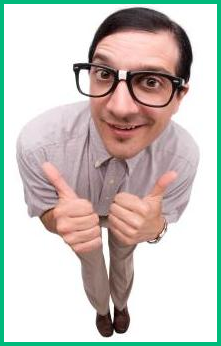 What we know
People believe that computer careers are nothing more than “heads down” programming all day
Women worry that they will be isolated and not have enough social contact
Women want to have more impact on society
Women are too Social
The Reality
No one works on a project alone
There are many parts of a project team that require significant interaction with colleagues, users and others in an organization
Today everyone uses computers and so people can work for the kind of organization and kind of application that makes them happy
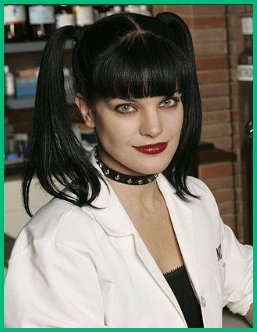 Women are too Social
What we can do
Recruit women students and students of color to the class
Involve students in project teams
Works well if you add some ambiguity to the project that needs to be discussed
Work on problems from a wide range of application areas 
Use examples from sports and from the human genome or crime or social networks 
Encourage students to think about a wide range of types of programs, even if they are not able to code them at this time
Speakers are often good to provide examples of the kind of systems they use
Problem 4:  Stuck in the Shallow End: Education, Race, and Computing
Pioneering study by Jane Margolis and colleagues about how students of color receive little or no institutional encouragement and educational support to pursue computer science at the pre-college level
Results
Large disparity in learning opportunities along racial lines in the schools studied
None of the computing classes at minority schools went beyond cut-and-paste instructions 
No classes that introduced the problem-solving and scientific reasoning of computer science were offered at minority schools
Teaching low-level computing skills rather than computational thinking was also the norm at the minority magnet school
The charter school provided a variety of computer courses, but few students of color were enrolled
Problem 5:  The Code Cowboy
Cowboy coding is a form of software development method without an actual defined method – team members do whatever they feel is right.
Image borrowed from http://cowboyprogramming.com/2007/01/11/delving-into-cowboy-programming/
Cowboy Coding
Stays up all night recoding the entire code base, documents nothing, and forbids anyone to touch it because they aren’t good enough to understand his level of code.  
Refuses meetings, chats, or any other form of communication.
Cares more about being perceived as the brilliant-uber-genius than he does about his team working well together.
Gets into silly pissing contests which boil down to “hehe, my brain is bigger than yours”.
Finds complex solutions to problems, thus proving his brilliance. 
Makes a lot of mistakes due to lack of sleep, overcaffination, and ego — but thank god he is around to save the day when the bug is discovered
Is fairly certain clients, PMs, designers, and really anyone he has to deal with on a daily basis is at least three standard deviations below his IQ.
Jumps to say “me, me, me!” when credit or rewards for accomplishments are offered.
Jumps to say “me, me, me!” when opportunities to attend or speak at conferences arise. The good developer
Borrowed from:  http://www.stubbornella.org/content/2010/07/26/woman-in-technology
Cowboy coding and cowboy coding environments tend to discourage anyone different from joining them.  This includes women and people of color.
The Good Developer
Digs the fact that he is making products for people. Likes people and enjoys communicating with them and understanding how they think. Can put him or herself in other people’s shoes and reliably imagine how they might react to different parts of the user interface
An excellent problem solver who takes into account all aspects of a challenge when designing a solution – including human elements like maintainability and usability
Borrowed from:  http://www.stubbornella.org/content/2010/07/26/woman-in-technology
What we can do
Discourage the vices of computing

Help students develop good coding practices
Four Vices of Computing
Vice 1:  galloping off on one’s own without a prior plan 

What we can do – encourage good practices
Require all students to outline their projects before they begin coding with flowcharts, pseudo code or pictures
Assign some complex projects (less toy-like)
Include some ambiguity in the problem definition so students experience unforeseen interactions in code
Limit the number of edit-compile-test runs
Use some (heterogeneous) group exercises
Four Vices of Computing
Vice 2:  unnecessarily dense, unreadable code 

What we can do – encourage good practices
Require documentation of all code
Meaningful field names
In-code documentation 
Diagram of code
Appropriate indentation
Include documentation in the grading of code
Return code after a week or more delay and ask them to explain their approach to the class
Encourage “beautiful coding”
Four Vices of Computing
Vice 3:  reinventing the wheel unnecessarily 

What we can do – encourage good practices
Encourage students to develop code libraries
Encourage students to re-use code
Require students to use someone else’s code for part of the project
Four Vices of Computing
Vice 4:  brute-force programming 

What we can do – encourage good practices
Do not provide students with test data sets 
Or provide them with only partial test sets
Limit the number of edit-compile-test runs
Students who have reached an impasse and with access to the test suite will often resort to a kind of evolutionary programming where they incrementally tweak parts of a program, test the code, and repeat
Majors Differ
Computer Science
A computer scientist focuses on the development of solutions to problems taking into account the limitations of the machine and its resources, as well as how to best utilize the resources.

Information Systems
IS professionals utilize their business-based backgrounds in working with managers and users to specify technology needs that benefits the organization. In addition, they write programs to codify that technology and later manage it. 

http://mis.umsl.edu/misvscsc.html
Resources
Anita Borg Institute:  http://anitaborg.org

Women in Technology:  http://www.witi.com/ 

Addressing Core Equity Issues in K-12 Computer Science Education -- Identifying Barriers and Sharing Strategies:  http://anitaborg.org/files/ABI-csta-full-report.pdf
Contact Information
Email:  Vicki.Sauter@umsl.edu

Website:  http://www.umsl.edu/~sauterv

Facebook:  Vicki TheGeek Sauter

LinkedIn:  Vicki Sauter

Twitter:  VLSauter (but I do not tweet very often)
Questions?